Hello Year 12!!!Welcome to AS LevelReligious Studies
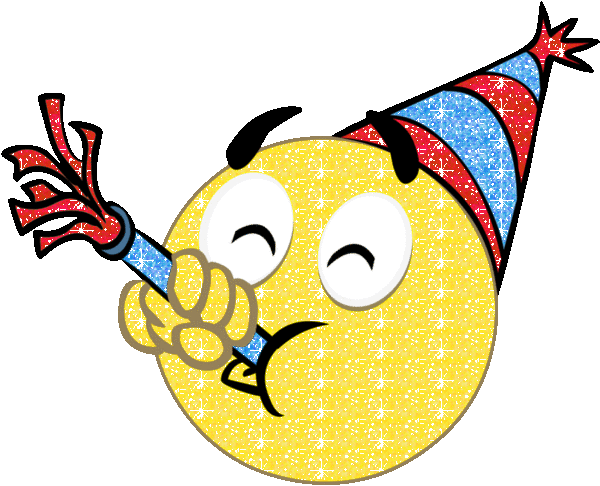 With Miss Neale
Durham University Theology Graduate
Oxford University Social Sciences Post Graduate
[Speaker Notes: Ask students to introduce themselves- say name- their AS subjects- one interesting thing about them/ hobby etc]
Consider this moral dilemma in pairs.....
A naval warship is in battle. It receives a severe hit to the engineering section and a fire breaks out. If the fire continues, the ships munitions could explode, killing the whole crew. The captain can use a fast acting extinguisher that would result in blasts of steam putting out the fire, but this will kill the men trapped in engineering .

What should he do?

Discuss this in pairs for 3 minutes ready to feedback to the rest of the class.
What is Ethics?
Greek origins
Ethikos- means ‘character’
  Originally referred to how you would behave normally
Moralis- ‘morality’
Concerned with defining which           actions are right and wrong, rather than a persons character
Nowadays we use the terms to refer to the same things- the study of moral choices and how we justify them
When deciding on how to make an ethical decision people often focus on one or more elements of an ethical action:
What different aspects do you think come into making an ethical decision?
[Speaker Notes: discuss]
Ethical theories tend to focus on one or more of these elements
The consequences of the action
The aims of the action
Elements Ethical Action
The person acting
The action itself
The context the action is performed in
Their motive
Challenge:
To decide what is the best way of distributing sweets.
[Speaker Notes: Split students up into groups…Give them some sweets (no quite enough for 2 each)- tell them it is up to them how they distribute them but they must explain why afterwards.]
Utilitarianism
‘Greatest good for the greatest number’
Good = happiness/ pleasure
Teleological theory of ethics...
Teleological comes from the Greek word Telos meaning end.
The theory looks at the consequences , the results of an action, to decide whether it’s right or wrong.
For a Teleological thinker, the end justifies the means, and thus a thinker from this school of thought would judge the rightness of an action by the end it produces.
In this thinking, a choice that results in a good end is morally better than a choice that results in bad end.
Does this mean then that stealing food to feed your starving family is justified because it results in a good end for the family?
[Speaker Notes: Discuss….]
Consequentialist VS Deontological theories
Because Utilitarianism focuses on the results of an action, this makes it a consequentialist theory as it focuses on the consequences of an action.
Utilitarianism is thus the opposite of deontological ethical theories which concentrate on moral rules that cannot be broken.
With Deontological thinking therefore, stealing food to feed your starving family would be considered wrong as stealing is morally wrong.
Jeremy Bentham
Published The principles of Morals and Legislation in 1789
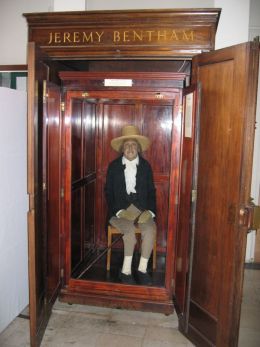 1748-1832
Social reformer
Concerned with improving the social conditions of his time
Political radical
Started UCL
His body still on display in UCL
[Speaker Notes: Hand out topic overview/checklist…. Also mention- he lived through the French revolution, American war of independence, appalling social conditions in England….]
Reflection
What are your initial thoughts on Utilitarianism?

Do you think it is a good and useful ethical theory?

Do you think there are any problems with it?